“To Some Arbitrary n, and Beyond!”The Ever-Evolving Role of Simulation Theoryin the Insurance Industry
Presented by Taylor Daigle, Steve Jagodzinski and Mani Venkateswaran
Agenda
Simulation Introduction
Uses of Simulation
Common Simulation Techniques
Monte Carlo Simulation (MCS) Briefing
MCS Example 1 - Deductible Factors
MCS Example 2 – Aggregate Loss Distribution
More Industry Connections
Expected Adverse Deviation
Future of MC Implementation
Closing Remarks
[Speaker Notes: SWJ]
Background - Simulation Introduction
General Procedure:
Outline possible outcomes
Link each outcome to a random number or set of numbers
Select a random number from source
Note the simulated outcome attached to number selected
Repeat steps 3 and 4 a lot
Analyze simulated outcomes, assess results
[Speaker Notes: SWJ
Incredibly large topic for such a short presentation - will start broad then quickly narrow in on what we wish to discuss/what we completed
In layman's terms, a proprietary goal of any simulation: Obtain some insight on real world events and their outcomes through the modeling of random events which closely match what ones that we are trying to perceive or discern in earnest
Step 0: doing historical research, coming up with a known model fit beforehand]
Background - Uses of Simulation
Predictive analytics domain
New ASOP 56
Prevalence in the reinsurance industry
Impacts of catastrophes and adverse scenarios 
Claim severity, frequency or aggregate loss distribution modeling
Stochastic reserving
[Speaker Notes: SWJ]
Background - Conventional Simulation Techniques
Theoretical
Practical
[Speaker Notes: SWJ

Mani I think it would be good to chime in here where you feel comfortable

Going from most theoretical → most practical

Uniform Number Generation

Inverse Transform Method

Acceptance Rejection Method

Monte Carlo]
History of MCS
Partially invented by Stanislaw Ulam
Polish scientist who participated in Manhattan Project
Playing solitaire while recovering from surgery, wanted to predict probability of winning a hand
Combinatorics was too complex so thought about the possibility of simulating the game
ENIAC computer made this computationally possible
Paper published on Monte Carlo in 1949
[Speaker Notes: From IRMI: “Simulation Risk Modeling Method — a risk modeling method that requires a large number of computer-generated "trials" to approximate an answer. These methods are relatively robust and flexible, can accommodate complex relationships (e.g., so-called path-dependent relationships commonly found in options pricing), and depend less on simplifying assumptions and standardized probability distributions. The principal advantage over analytic methods is the ability to model virtually any real-world situation to a desired degree of precision. Often called Monte Carlo method.”

Stanislaw Ulam
Polish Scientist
Manhattan Project
Created monte carlo - bored while sick and wanted to estimate probability of winning Solitaire
Assistant professor at UW Madison
Made substantial advancements in ergodic theory

ENIAC
Electronic Numerical Integrator and Computer
Designed primarily for military purposes for United States Army’s Ballistic Laboratory
Would take a few hours to run a simulation...now takes a few microseconds]
Overview of MCS
Method of parameter estimation
Random sample information to make inferences about the population
Law of large numbers
“As the number of identically distributed, randomly generated variables increases, their sample mean approaches their theoretical mean”
[Speaker Notes: https://towardsdatascience.com/an-overview-of-monte-carlo-methods-675384eb1694]
Advantages/Disadvantages of MCS
Advantages:
Incredibly powerful in data creation, analysis and visualization
Alleviates issues that may result from a small sample size

Disadvantages:
Difficult to replicate, can be computationally expensive
Still relies on distribution assumptions, parameters chosen
[Speaker Notes: Other disadvantages:
Choice of parameters and distributions used, results will heavily rely on these (could also be an advantage)

Should expand more on this slide]
MCS Model Example 1
Deductible Factor
Proportion of claims above the deductible
Simulated n number of claims via LogNormal distribution
Expectation?
Discounts should converge at some number of iterations
Example 1 (Cont.) - Deductible Factors
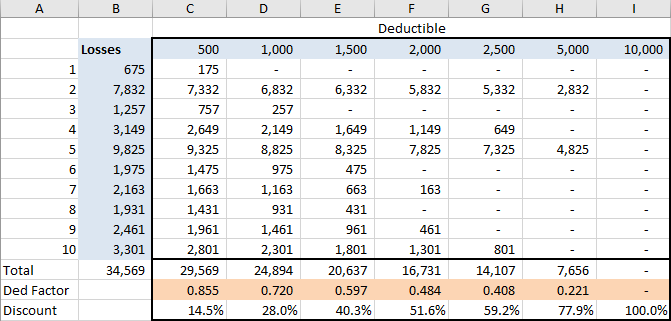 Example 1 (Cont.) - Discount Convergence
Discount convergence relative to n = 1M
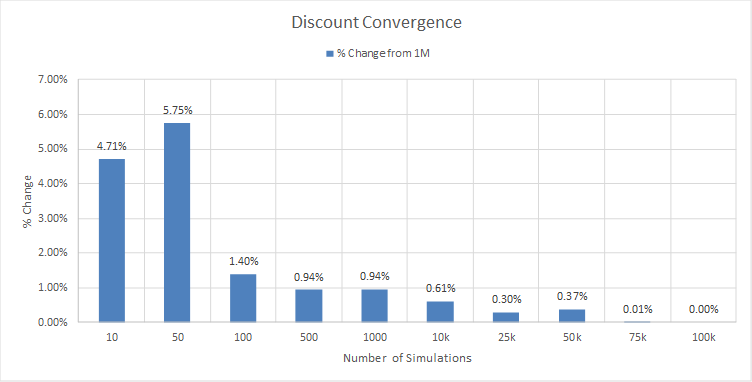 Example 1 (Cont.) - Parameter Convergence
Parameter convergence relative to theoretical
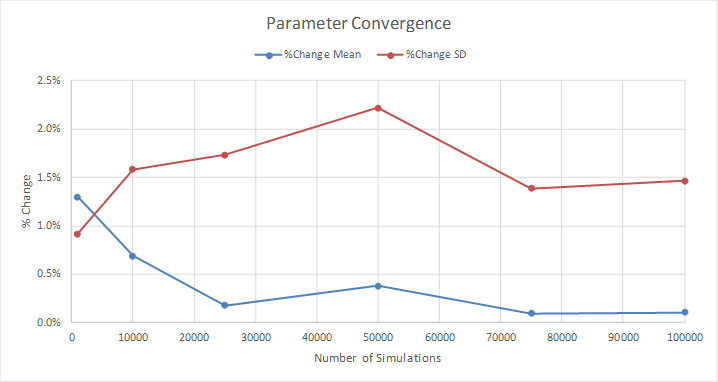 [Speaker Notes: Standard deviation does not converge well, until n really large
	Sets up point in second example that n mutes the effect of variance]
Example 1 (Cont.) - Parameter Convergence
[Speaker Notes: Standard deviation does not converge well, until n really large
	Sets up point in second example that n mutes the effect of variance
	Reason it does not converge is that we have the squared term in the numerator...highly influenced by outliers]
Example 1 (Cont.) - Model Evaluation
Q-Q plot at 10k iterations
Sampled data matches theoretical distribution
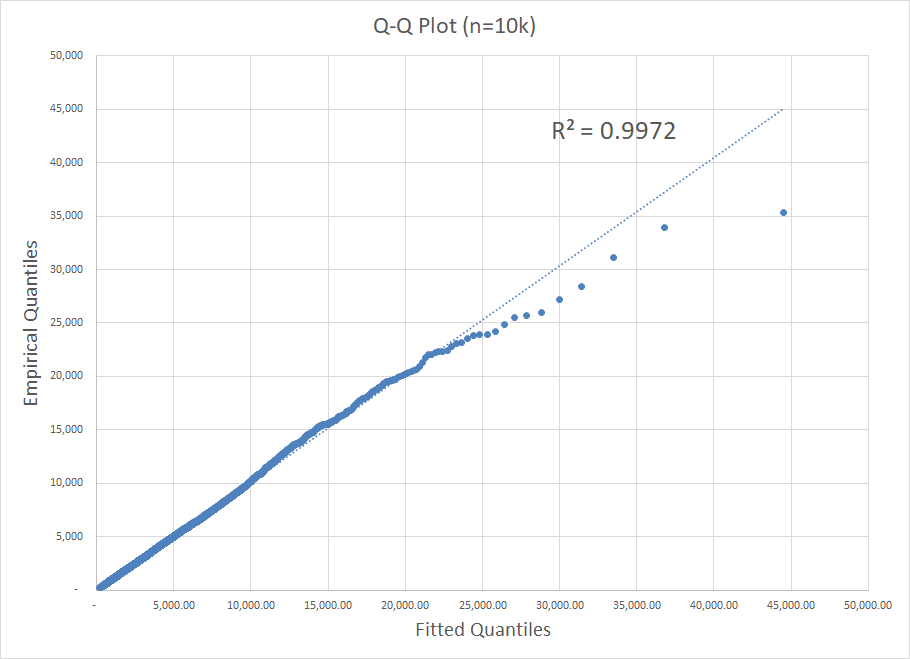 [Speaker Notes: *these could go if need be]
Example 1 (Cont.) - Model Evaluation
Q-Q plot at 10k iterations fitted to Gamma
Performs visibly worse than lognormal but still not a bad guess
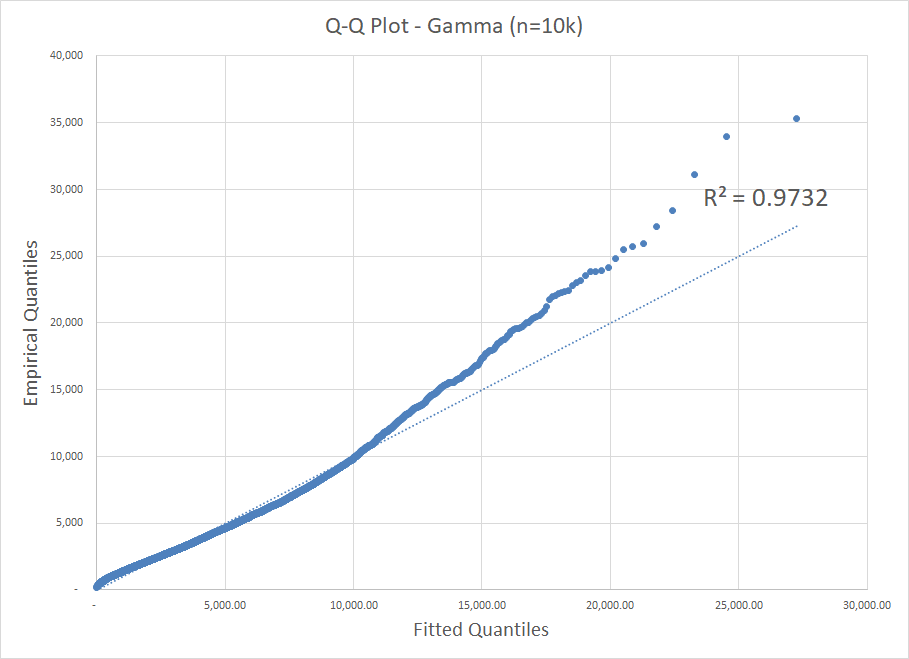 [Speaker Notes: *these could go if need be]
MCS Model Example 2
Aggregate loss distribution
Distribution of aggregate dollar loss of all events in a given year
Simulated n number of years of data
Number of claims simulated using a Poisson distribution
Severity simulated using LogNormal and Gamma distributions
Parameters chosen to equate the means and variances of LogNormal distribution to Gamma 
Limit of $100k per occurrence
Expectation?
NO...EXPLORATION!
[Speaker Notes: The number of loss events in year i is drawn at random from the frequency distribution, and is denoted Ni.
Ni individual losses {l(1), ... , l(Ni)} are drawn from the severity distribution. The Ni losses are summed to obtain the aggregate loss for year I, representing one data point in the aggregate loss distribution.
This process is repeated for Z simulated years to obtain the aggregate loss distribution.

The Aggregate Loss Distribution is the distribution of aggregate dollar loss of all events that occurred over a one-year time horizon. It combines the results of its subcomponents, the frequency distribution, and the severity distribution]
Example 2 (Cont.) - R Code
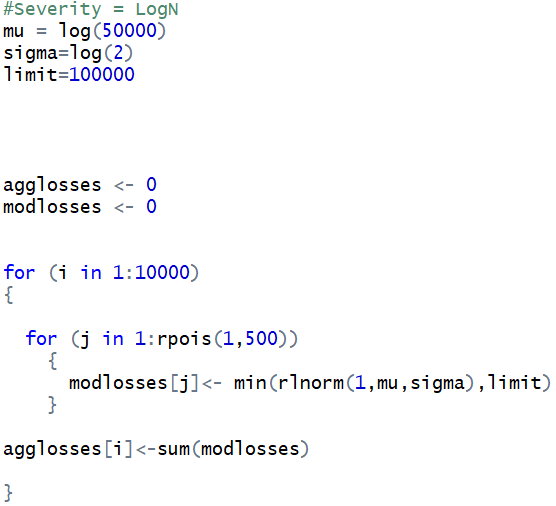 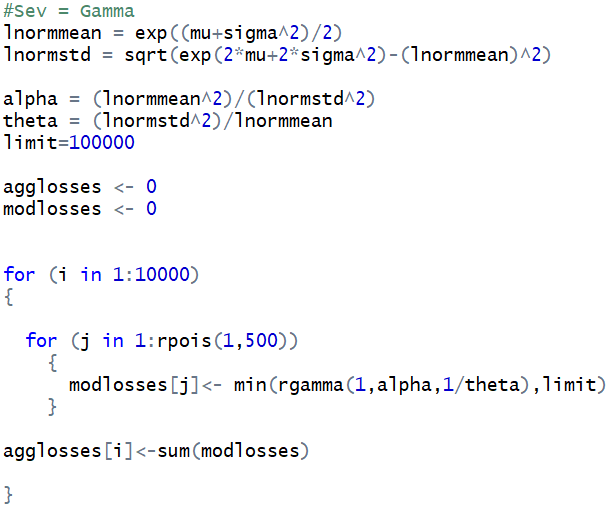 [Speaker Notes: Technical Person might ask about the seed...we should probably hybridize Mani code with mine

Also, do we even want a slide with code?  Only point I see in having this is to show what our parameters were, and how easy it is to simulate data]
Example 2 (Cont.) - Percentiles
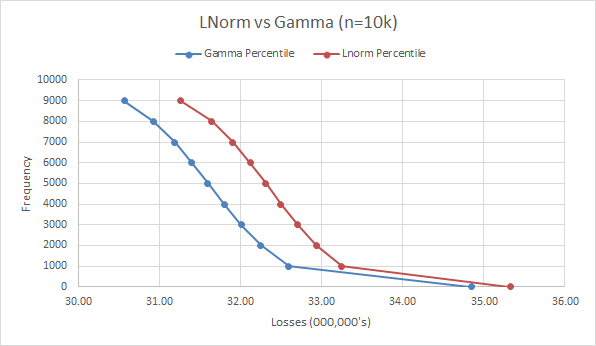 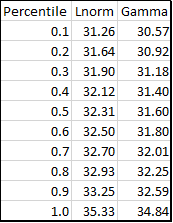 Example 2 (Cont.) - Variation Around the Mean
Uncertainty from variance diminishes as n becomes sufficiently large
80 to 82% decrease in CI width from 500 to 10,000 simulations
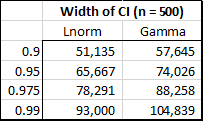 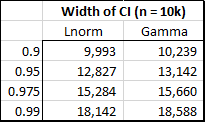 [Speaker Notes: The number of loss events in year i is drawn at random from the frequency distribution, and is denoted Ni.
Ni individual losses {l(1), ... , l(Ni)} are drawn from the severity distribution. The Ni losses are summed to obtain the aggregate loss for year I, representing one data point in the aggregate loss distribution.
This process is repeated for Z simulated years to obtain the aggregate loss distribution.

The Aggregate Loss Distribution is the distribution of aggregate dollar loss of all events that occurred over a one-year time horizon. It combines the results of its subcomponents, the frequency distribution, and the severity distribution]
Example 2 (Cont.) - Variation Around the Mean
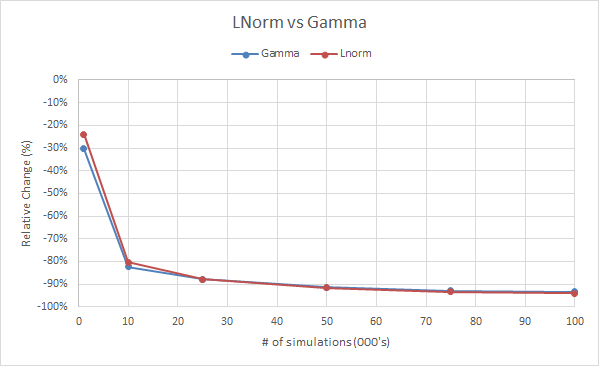 [Speaker Notes: Change in CI Width….chart from slide 19]
Example 2 (Cont.) - Variation in the Tail
Modeling error at the 99th percentile reduced to 1% at approximately 115,000 simulations
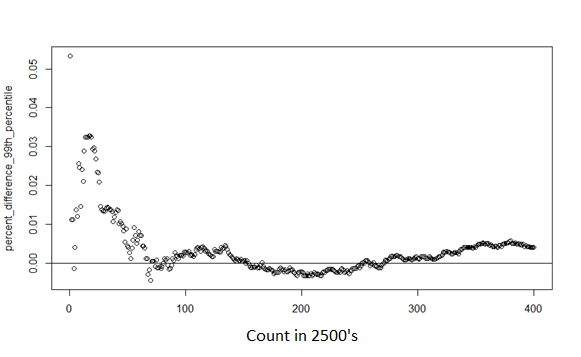 [Speaker Notes: *****Make white transparent when pull out of google slides*****]
Findings
Power of the law of large numbers
MC is an efficient method of building confidence around data insights
Confidence around the mean converges rather quickly
Important to have a stable estimate of average losses from insurer’s perspective
Confidence in the tail takes a bit longer
Relevant to insurers (determining risk appetite) and reinsurers alike
[Speaker Notes: How our models we used would be implemented in industry
Get more generalize, broaden]
More Industry Connections...
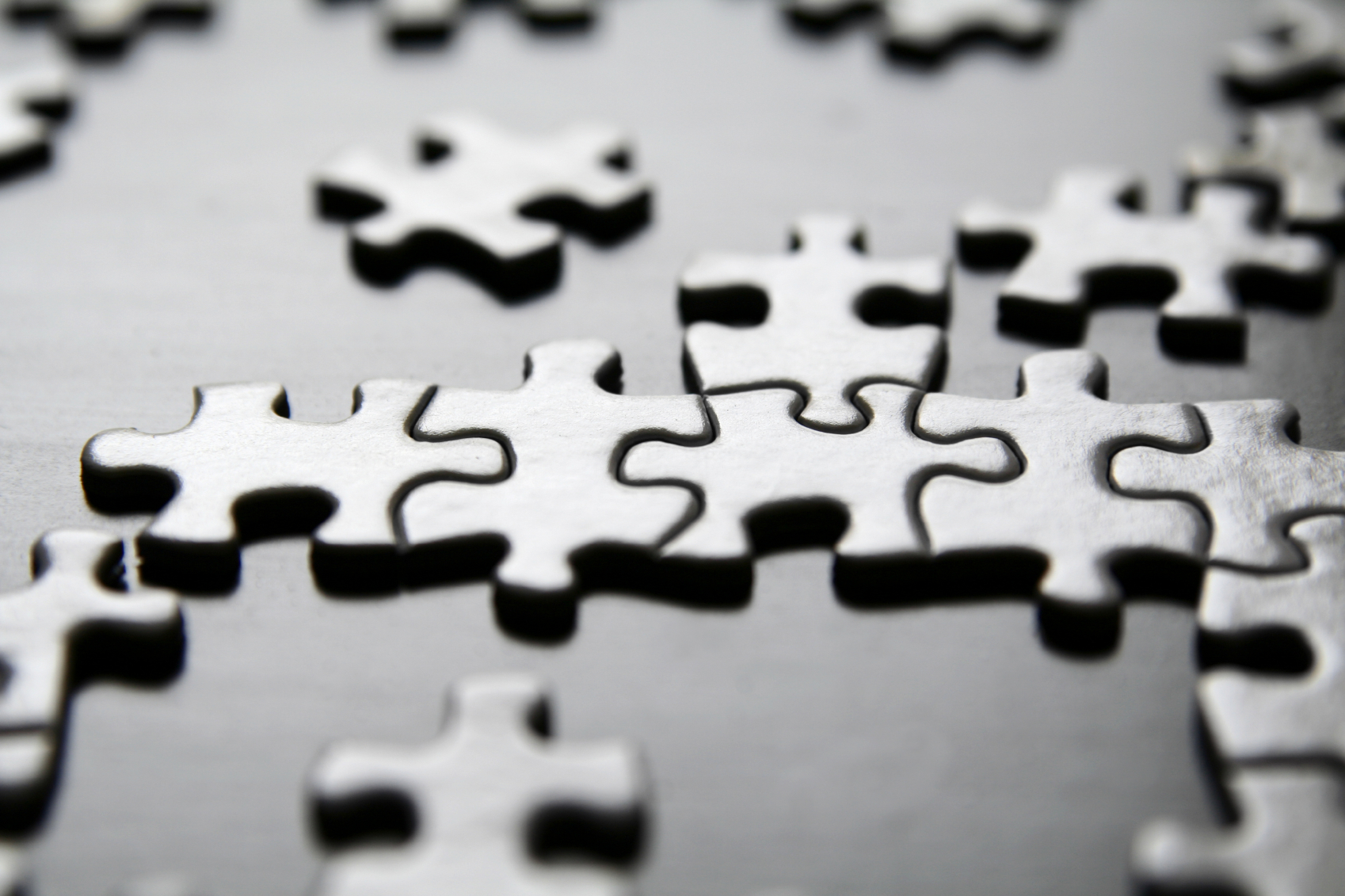 Expected Adverse Deviation
Def: Average amount of loss an insurance company incurs beyond its expected losses or amount of expected adverse deviation (EAD) an insurer is exposed to.	
EAD = E[max(X - E(X),0)]		EAD Ratio = EAD(X) / E(X)
Weighted average of outputs from MC simulation
Aims to quantify internal risk distributions
Ratio measures how much volatility and risk a company takes on
[Speaker Notes: SWJ

EAD March 2018 APEX notes
“EAD is Pinnacle’s solution to quantifying internal risk distributions based on the number of statistically independent risk units”
Solution to problem in captive insurance industry, metric that quantifies level of risk distribution, helps aim to reduce volatility of any one risk unit, comparable to ERD expected reinsurance deficit that is used to quantify risk transfer.  
Risk transfer and risk distribution are joined at the hip - things you do to increase risk transfer will reduce risk distribution
Risk transfer - Shifting of pure risk from one party onto another
Risk distribution - the actuarially credible premiums of the many pay the expected losses of the few
Notable risk distribution case law
Most recently, Avrahami - Conclusion that reinsurance was not bona fide insurance - which was based on lack of independent risk exposures, not the corporate structure
Problem: There is no single objective way to determine/assess risk distribution. Some guidance from IRS (corporate structure wise), there’s some tax court decisions, but not always consistent in filings, and overall is just subjective in nature
Actuarial measure to try and solve this should focus on pool of statistically independent risk exposures, reduction in variability between expected losses and actual losses as a result of aggregating these risks
Criteria for evaluating metrics and tests as this solution
One-sided tests are preferred (exclude speculative risk)
Transparency - easy to explain to other parties
Acceptability - from all aspects of the industry
Less open to manipulation, something that would protect the industry from itself. 
Measures considered:
VaR & TVaR - but the reliance on a loss distribution could lead to manipulation
Coefficient of variation - but it reflects all risks, not one-sided
Expected policyholder debt ratio - premium reliances lead to issues
EAD Ratio Solution
EAD is weighted average of all outputs that can be produced from a simulation model
EAD Ratio = EAD(x) / E(x)  → scale of 0 - 100%
Normalize EAD ratio by dividing by expected losses
Measures how much volatility or risk an insurance company is taking on relative to expected losses
Higher the ratio, the riskier the company 
As a company diversifies their risk, should expect to see the ratio to decrease
Ratio also tends to decrease as number of policies, independent risk exposures increases assuming all other things held equal
Other takeaways
EAD ratio will inherently be higher for reinsurance companies
In addition to relying on number of exposure units, the ratio also depends directly on number of expected claims
What is ‘correct’ threshold? 
In testing, base exposure was >90%
Exposure then increased to satisfy risk distribution, found EAD ratio typically reduced by ⅔	
EAD ratio of 30% guideline, seems reasonable intuitively when models were ran to identify risk distribution]
Future of Monte Carlo
Continued use in predictive analytics
Stock price fluctuation
Time series combined with Monte Carlo
 Stochastic reserving
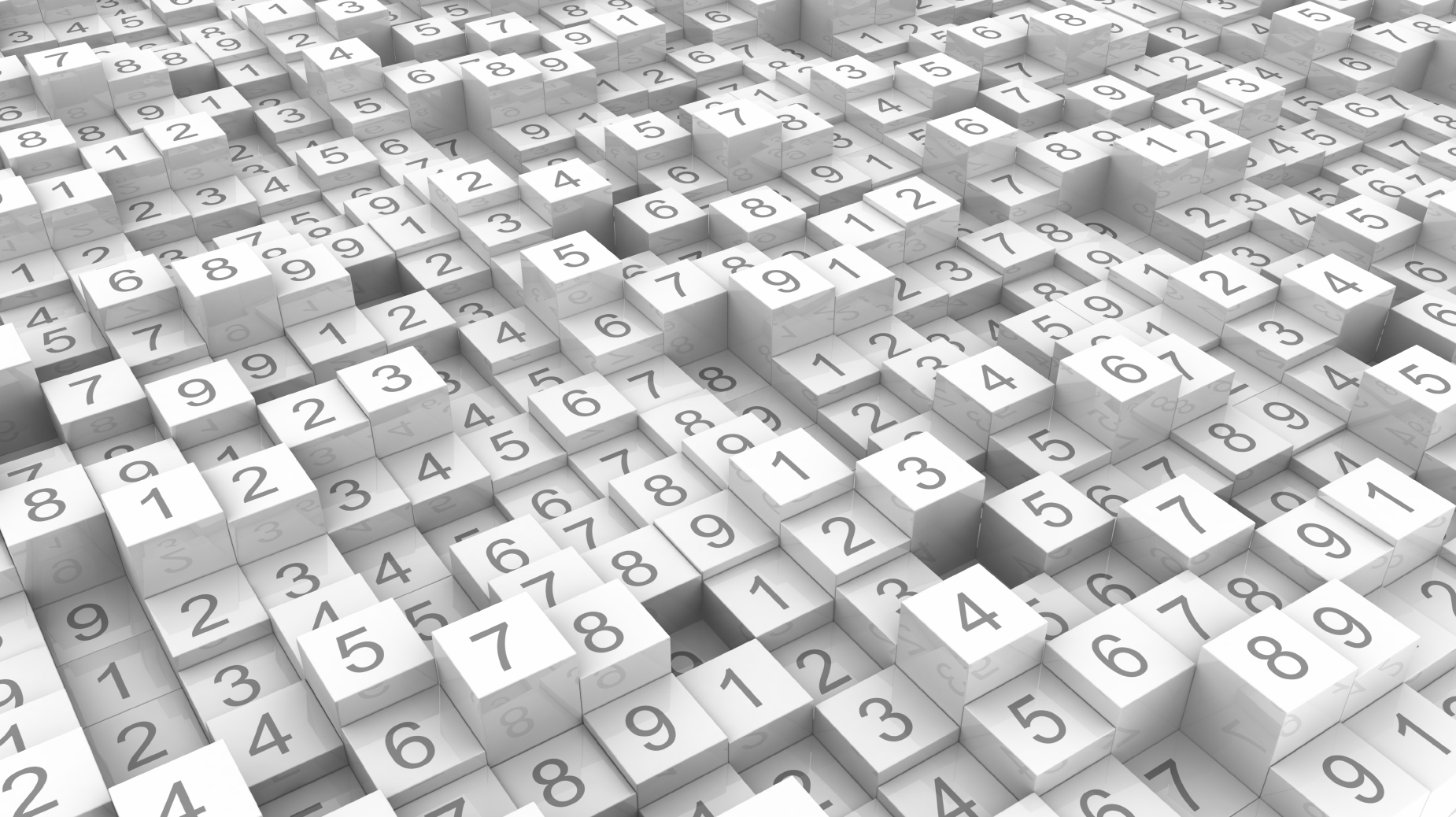 [Speaker Notes: ***NOTE TO SELF (TAYLOR) - read CAS monograph https://www.casact.org/pubs/monographs/papers/01-Meyers.PDF

Use this slide to conclude/wrap up]
Questions?
? ? ?
Thank You for Your Attention
Taylor Daigle
tdaigle@pinnacleactuaries.com
Steve Jagodzinski
sjagodzinski@pinnacleactuaries.com
Mani Venkateswaran
mv1492357@gmail.com
“There is something irreversible about acquiring knowledge; and the simulation of the search for it differs in a most profound way from the reality.” 
- J. Robert Oppenheimer
Works Cited
Ciesielski, Krzysztof, and Themistocles M. Rassias. “Stan Ulam and His Mathematics.” The Australian Journal of Mathematical Analysis and Applications, 2009, ajmaa.org/searchroot/files/pdf/v6n1/v6i1p1.pdf.
Meyers, Glenn. “Stochastic Loss Reserving Using Bayesian MCMC Models.” Casualty Actuarial Society, 2015, www.casact.org/pubs/monographs/papers/01-Meyers.PDF.
Pease, Christopher. “An Overview of Monte Carlo Methods.” Medium, Towards Data Science, 11 Sept. 2018, towardsdatascience.com/an-overview-of-monte-carlo-methods-675384eb1694.
Sigman, Karl. “Acceptance Rejection Method.” Columbia.edu, 2007, www.columbia.edu/~ks20/4703-Sigman/4703-07-Notes-ARM.pdf.
“Stat Trek.” Simulation in Statistics, stattrek.com/experiments/simulation.aspx.
Walling, Rob. “Expected Adverse Development as a Measure of Risk Distribution.” Pinnacle Actuarial Resources, 2018, pinnacleactuaries.com.
Wicklin, Rick. “The Inverse CDF Method for Simulating from a Distribution.” The DO Loop, 22 July 2013, blogs.sas.com/content/iml/2013/07/22/the-inverse-cdf-method.html.